HypathieFait par Beverly
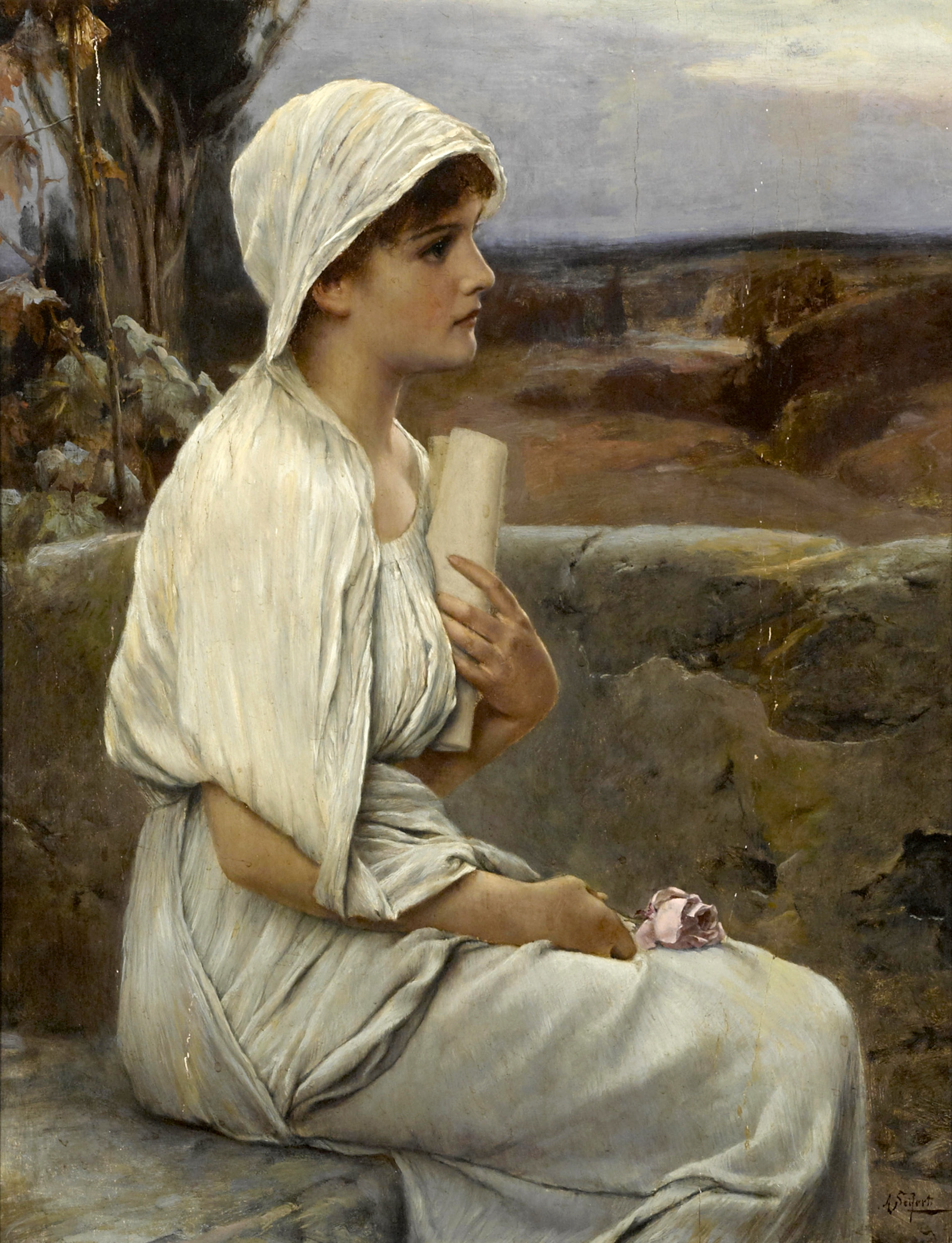 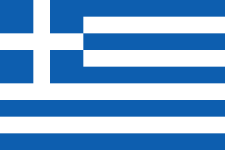 Nom de son père: Théon d'Alexandrine

Spécialité de son père: Enseignant


 Fonctions:  une philosophe néoplatonicienne, astronome et mathématicienne grecque d'Alexandrie


Période temps: Entre 355 et 370 à  415


 Localité: Alexandrine


3 précurseur: Archim̀de, Euclide et Diophante
Elle enseigne, elle vulgarise la philosophie et l'astronomie.


Elle est considérée comme une grande "philosophe néoplatonicienne", qui aime expliquer et commenter les grands maîtres, Platon et Aristote
5 phrases: 

Faîtes preuves de vigilange.

Vérifiez toutes les affirmations.

Efforcez-vous de comprendre ce qui ne semble pas clair.

*Même un maître peut se tromper.

Sacher qu'il est toujours possible d'améliorer la pensée des plus grands.